Digitális megoldások a vidékfejlesztésben
Székelyföldi szempontok
Tartalomjegyzék
Bevezetés, kiindulópontok								
Releváns kérdésfelvetések
Vidékfejlesztés – alapok
Digitális megoldások alkalmazási területei a vidékfejlesztésben
A digitális megoldások alkalmazásnak előnyei területenként 
Kapcsolódó jogszabályok
Jó gyakorlatok és esettanulmányok alkalmazási területenként 
Közösségfejlesztése (kommunikáció, helyi identitás, bizalom erősítés, vélemény gyűjtés, digitális láthatóság) 
Jövedelemszerzés támogatása (digitalizálás lehetősége a meglévő ágazatokban, új jövedelmi források)
Települési, térségi szolgálatások fejlesztése (lakhatás, közlekedés, közszolgáltatások, szolgáltatások elérése)
Gyakorlati jellegű kérdések
Felhasznált irodalmi hivatkozások jegyzéke
Fogalomtár
TAG-ek
Bevezetés, kiindulópontok
Az agrárium és a vidék több kérdésben is szorosan érintkezik. A földrajzi érintettség mellett az agrárgazdasági termeléshez  szükséges munkaerő nagy része vidéken lakik, így az életkörülmények, a vidéki élet komfortossága meghatározzák a humánerőforrás rendelkezésre állását, ugyanakkor az agrárgazdaság pedig hozzájárul a vidék jövedelméhez. A mezőgazdasági termelés határozza meg a vidék arculatát, hozzájárul a turizmushoz, gondoskodik a természeti erőforrások nagy részének ésszerű felhasználásáról. 
Székelyföldi viszonylatban a digitalizáció agrárgazdaságban történő elterjedésének legnagyobb gátja jelenleg a megfelelő humánerőforrás rendelkezésre állása, akik képesek kezelni az okos eszközöket, valamint részt tudnak venni az adatok kezelésében, feldolgozásában és értik az adat-alapú döntéshozás folyamatait, összefüggéseit. Vidéken nem áll rendelkezésre elegendő szakértelemmel, kompetenciával rendelkező munkavállaló, illetve a termelők többsége sem rendelkezik a megfelelő felkészültséggel. A megfelelő kompetenciák mellett fontosnak tartjuk megjegyezni, hogy a térségben csak nagyon kis mértékben találjuk meg a korszerű digitális technológiát.
A vidékfejlesztés közvetlenül hozzájárul a mezőgazdaság hatékonyságához, a szükséges humánerőforrás komfortos lakhelyének biztosításával, valamint az agrártermeléshez szükséges szolgáltatások jelenlétével. 
A vidéki települések, mint természet közeli lakóhelyek komfortja, az életminőség, a köz- és piaci szolgáltatások, a gazdasági környezet, a közlekedés minősége, a közigazgatási szolgáltatások elérhetőség és minősége, a helyi fogyasztói piac közvetlenül kapcsolódnak, támogatják, vagy gátolják az agrárgazdaság működését. A digitális megoldások integrálása az egyes terültek működésbe, a vidék fejlesztésébe, a települések és térségek menedzselésébe, így közvetve hozzájárulnak az agrár termelés hatékonyságához.
Releváns kérdésfelvetések
Melyek a vidékfejlesztés főbb területei, határai?
Vidékfejlesztés főbb beavatkozási területeinek hatékonyságát hogyan érintik a digitális megoldások?
Mi a a kapcsolat az agrár digitalizáció és a vidék digitális fejlesztése között?
A vidékfejlesztés digitális megoldásai hogyan támogatják az agrárgazdaság digitális fejlesztését? 
Melyek a konkrét digitális megoldások a vidékfejlesztés egyes területein? 
Az egyes megoldások hogyan járulna hozzá a vidéki települések, a köz- és piaci szolgáltatások és a gazdasági környezet fejlesztéséhez, a szükséges munkaerő biztosításához?
A vidékfejlesztés digitalizálása hogyan támogatja a térségi együttműködéseket, térségi szolgáltatásfejlesztést?
Vidék jelenlegi helyzete hogyan befolyásolja az agrárgazdaság hatékonyságának fejlesztését, az agrárgazdaság digitalizációját?
A digitális megoldások hogyan tudják segíteni az egyének és közösségek mindennapi problémáinak hatékony megoldását a vidéki térben?
Vidékfejlesztés - alapok
A vidékfejlesztés néhány meghatározása: 
Olyan tág fogalom, amely magában foglalja az összes fontos kérdést, ami a vidéki emberek és térségek kollektív vitalitására vonatkozik, úgy mint oktatás, egészségügy, lakáskérdés, közigazgatás és berendezkedés, a vezetésre és irányításra való képesség, valamint a kulturális örökség, csakúgy, mint a szektorokhoz kapcsolódó és az általános gazdaságügyi kérdések. (OECD), 1990)
Többdimenziós folyamat, aminek célja a fenntartható módon integrálni a gazdasági, szocio-kulturális és környezeti célokat. (Kearney et al, 1994)
Fenntartott és fenntartható, gazdasági, szociális, kulturális és környezeti változás megtervezett folyamata az egész közösség hosszú távú jólétének növelésére. (Moseley, 2003)
A vidékfejlesztés komplex terület, beletartozik 
A vidéki társadalom, a helyi közösség, együttműködés, a lakhatás, a közszolgáltatások és szolgáltatások 
A helyi gazdaság, a helyi lakosok több ágazatra alapozott jövedelemszerzési képessége és lehetősége
A vidéki környezet a termőterületek, erdők, megújuló energia felhasználása
Az egyes területek szoros kapcsolatban állnak egymással. Az egyes területek elszigetelt fejlesztése kockázatos, torzulást, károkat okozhat. Komplex megközelítésre, organikus, a helyi körülményekhez és erőforrásokhoz igazodó integrált fejlesztésre van szükség.
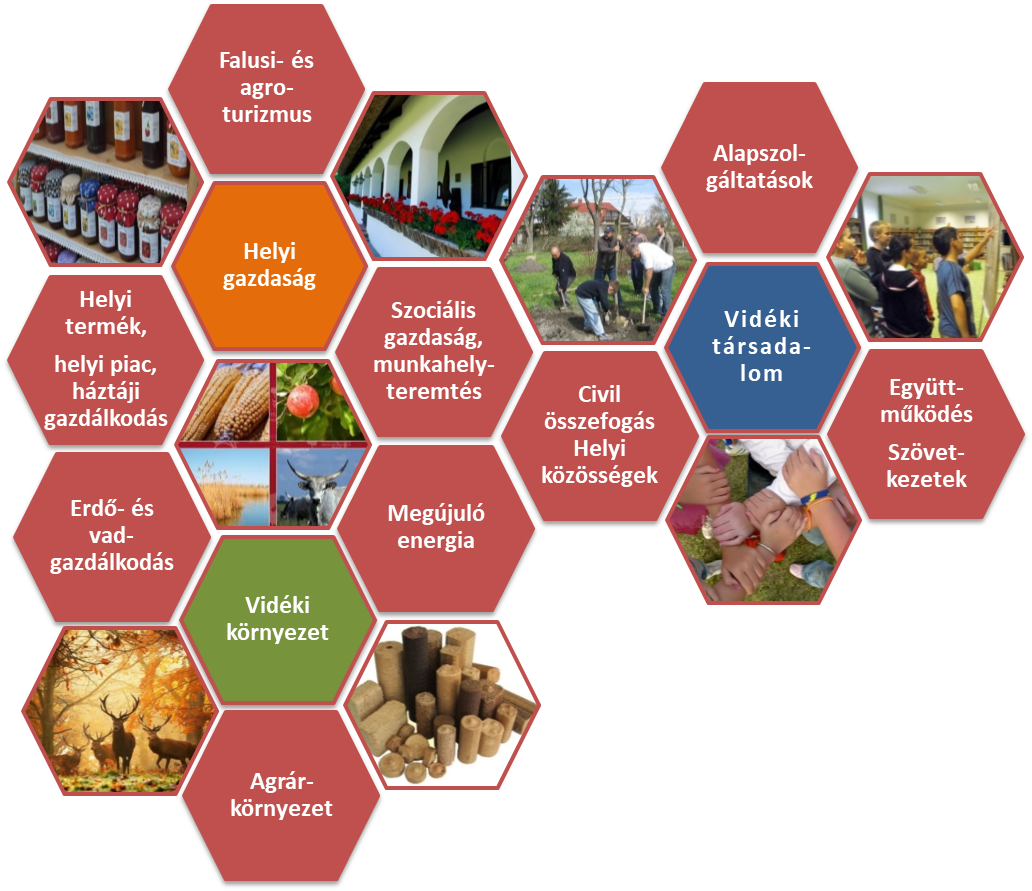 Vidékfejlesztés - alapok (2)
A mezőgazdaság technológiai és szerkezeti változása, valamint az ipar koncentrációja következtében az elmúlt évtizedekben a falvak helyzete és funkciója jelentősen megváltozott. 
A helyi mezőgazdasági funkciók mellett jelenleg a lakhatás, az életminőség biztosítása a helyi közösség, a társadalmi hálózatok és a térségi gazdaság fejlesztése kezdett előtérbe kerülni.
A kialakult településszerkezet életben tartása csak akkor lehetséges, ha megtaláljuk falvaink új funkcióját, lehetőséget biztosítunk az ott élőknek, hogy lakóhelyük környékén munkát találjanak, a mai kornak megfelelő szolgáltatásokat könnyen elérjék. 
A lakosság életminősége közvetlenül kapcsolódik az elérhető közszolgáltatásokhoz és azok minőségéhez.
A lakossági és a vállalkozói visszajelzések alapján a helyi közszolgáltatásokra szükségszerű lakosságmegtartó és helyi gazdaságfejlesztést támogató eszközként tekinteni és mindezeken keresztül fontos tényező a helyi versenyképesség tekintetében.
Kultúragazdasági szempontok figyelembe vétele egyre hangsúlyosabb a helyi értékek megőrzése érdekében – helyi adottságok mint erőforrások.
Vidékfejlesztés - alapok (3)
A különböző típusú együttműködéseknek jelentős szerepe van az egyes közszolgáltatások optimális feladatellátás-szervezési léptékének kialakításában, fenntartásában, illetve a megfelelő méretű szolgáltatási egységek működtetésében. Szükséges a térségi szintű együttműködés, a koordináció az érintett kormányzati szereplők és az önkormányzatok között. 

A vidékfejlesztés alapja a humán (egyéni és közösségi) erőforrások, cselekvőképesség, építő erő megléte
ahol ez megvan, ott kialakítja magának az életteret, a lehetőségeket (persze segítségre ott is szükség van azért) 
ahol nincsen, vagy nagyon gyenge, nincs biztosítva az alap, nem lesz tartós fejlődés
ezt a tényezőt a legnehezebb fejleszteni.
Vidékfejlesztés – Okos Falu
A vidékfejlesztés térben és szakmailag is szerteágazó területei között a digitális megoldások új kapcsolatok kialakítását teszik lehetővé.

Megváltozott a kommunikáció, a szakmai együttműködés, a menedzsment lehetősége, csökkennek a távolságok, a gyorsult az információ áramlás, és több automatizálási lehetőség is rendelkezésre áll.

Az új technológiák sok adatot „termelnek” amelyek összegyűjtésével, elemzésével lehetőség nyílik a helyi lakosok, vállalkozások, valamint a piaci, természeti körülmények pontosabb megismerésére, az igények azonosítására.
Vidékfejlesztés – Okos Falu
Az EU felismerte a digitális technológiák által kínált lehetőségeket új vidékfejlesztési módszertan kidolgozását kezdte meg, amely az „smart villages” (okos falvak) elnevezést kapta. A módszertan által használt definíció a következő: 
„Az okos falvak olyan vidéki közösségek, amelyek innovatív megoldásokat dolgoznak ki helyi problémáik kezelésére. Már meglévő helyi erősségekre és lehetőségekre építve kezdenek neki területük fenntartható fejlesztésének. A gazdasági, szociális és környezeti stratégiáik kidolgozásában és kivitelezésében részvételi megközelítést alkalmaznak, előmozdítják az innovációt, és hasznosítják a digitális technológiákban rejlő lehetőségeket. Az okos falvak társulnak és együttműködnek más vidéki vagy városi közösségekkel és szereplőkkel. Az okos falu stratégiák épülhetnek már meglévő kezdeményezésekre, és különböző köz- és magánforrásokból nyerhetnek támogatásokat.” (Pilot Project SMART Eco-Social Villages, 21 February 2019, Brussels)
Az okos falvak módszertan nem közvetlenül használja a technológiai, digitális megoldásokat, nem a technológiai fejlesztése a célja, hanem a helyi igények, szükségletek és lehetőségek feltárása alapján a technológia felhasználásával új szolgáltatások kidolgozása és megvalósítása.
Vidékfejlesztés – Okos Falu
A vidékfejlesztésen belül a digitális megoldások több területen is alkalmazhatók. 
Közösségfejlesztés – A területen belül a legfontosabb a helyi lakosság, vállalkozások, szervezetek közötti kommunikáció fejlesztése. A kommunikáció erősíti a helyi identitást, a bizalmat, megalapozza a helyi véleménye, igények  összegyűjtését, ezzel csökkentik a fejlesztések kockázatát. Az identitás erősítése kapcsán a belső kommunikáció mellett a térség, település online láthatósága is kiemelt terület. 
Jövedelemszerzés – A digitális megoldások egyrészt a meglévő ágazatok hatékonyságának növelését támogatják (például: agrártermelés, turizmus, ipar, szolgáltatások), másrészt új jövedelmi források elérését teszik lehetővé (például: sharing economy, távmunka). A térségben élők jövedelméhez a piac bővítéséhez, illetve a befektetők vonzásához közvetlenül járul hozzá a térség, település online láthatósága, marketingje.
Szolgáltatások – A települési, térségi szolgálatások fejlesztése kapcsán számos terület (például: közlekedés, köz- és piaci szolgáltatások minősége és elérése, idősek ellátása, logisztika).
Digitális megoldások alkalmazási területei – Kapcsolat az okos város fejlesztéssel
Az Okos város fejlesztéshez a Lechner Tudásközpont állított össze módszertani útmutatót, amely részletesen tartalmazza az Okos város területeit, a tervezés lépéseit és a hozzá kapcsolódó tervezési eszközöket.
Az Okos város módszertan hat nagy csoportba sorolt a fejlesztési elemeket, amelyhez a Lechner Tudásközpont jó megoldás adatbázist is összeállított több mint 500 megoldás részletes ismertetésével.
Az Okos térség, falu fejlesztés a hazai vidék helyzetéből és a helyi igényekből kiindulva három területre fókuszál. Az egyes területeken belül is találhatunk fókusz eltéréseket az Okos város területei kapcsán megjelöltekkel kapcsolatban.
Az Okos térség, falu fókusza a Közösség fejlesztésen, az igények pontos megismerésén van. Ezt követik a Szolgáltatások  és a Jövedelem szerzés lehetőségei. 
A digitális agrárium a jövedelemszerzésbe tartozik, mint a meglévő gazdasági területek hatékonyságát javító digitális megoldások.
Az eltérést a települések gazdasági és társadalmi helyzetének jelentős eltérése okozza.
Digitális megoldások alkalmazási területei a vidékfejlesztésben - Közösségfejlesztés
A közösségfejlesztés területén a digitalizáció lehetőség a kommunikáció erősítésére, amely a megalapozza a települési közösségek együttműködését, valamint a térségi együttműködéseket. 
A kétoldalú, irányított kommunikáció alkalmas a vélemények összegyűjtésére, a megfelelő digitális megoldások alkalmazásával. 
A helyi identitás a helyi történelem, népszokások, családi krónikák, kulturális erőforrások, a környezet ismeretén alapszik, fő eszköze lehet a „story telling”, amely segít az adatok, információk, ismeretek terjesztésében, fennmaradásában. 
A szomszédi kapcsolatok, a kölcsönösségen alapuló kapcsolatok jelzik a közösség valódi működését a hétköznapok során. 
A település és térség online láthatósága több célt is szolgál, egyrészt a helyi identitást erősíti, másrészt a térségi együttműködést, harmadrészt pedig a gazdasági befektetéseket.
Digitális megoldások alkalmazási területei a vidékfejlesztésben - Jövedelemszerzés
A felmérések alapján a hazai mikro, kis és közép vállalkozások csak igen kis mértékben alkalmazzák azokat a technológiai megoldásokat amelyek hozzájárulhatnánakhatékonyságuk növelésében. 
A Mezőgazdaság 4.0 megoldásait az Ipar 4.0-hoz hasonlóan kevés vállalkozás alkalmazza. 
A meglévő vállalkozások digitális fejlesztése mellett új jövedelmei csatornák is rendelkezésre állnak a vidék lakosainak megfelelő felkészültség mellett. 
A „sharing economy” (közösségi gazdaság) a meglévő erőforrások megosztásán alapszik. 
A turizmus területén az utazók többsége már az internet segítségével, turisztikai portálok használatával állítja össze az utazási tervét.
Digitális megoldások alkalmazási területei a vidékfejlesztésben - Szolgáltatások
A szolgáltatások közül kiemelkedik a közösségi közlekedés minőségének fejlesztése, a helyi igények alapján. 
Az idősgondozásban sok digitális eszköz érhető el, amelyek biztonságot, szükség esetén orvosi ellenőrzést, kényelmet tudnak nyújtani az otthonukban lévő idős embereknek. 
Az e-közigazgatás területén a központi közigazgatás és az önkormányzatok ügyei is intézhetők online felületeken, továbbá az agrár ágazat támogatásokkal kapcsolatos ügyintézései is internetek intézhetők. 
A biztonság területén a digitális megoldások több területen is lehetőséget kínálnak. 
Sok kistelepülésen gond a kiskereskedelem hiánya. A online kereskedelem és a működéshez szükséges logisztikai szolgáltatások növelhetik a település komfortját.
A digitális megoldások alkalmazásának előnyei területenként
Közösségfejlesztés
Jövedelemszerzés
Szolgáltatások
Új kommunikációs csatornák létrejötte a közösségen belül
Közösségek belső információ cseréje
Személyes tájékoztatási lehetőség 
Vélemények összegyűjtése
Közös döntésbe való bevonás lehetősége
Közös emlékezet, identitás erősítés
Közösség, település, térség online láthatósága
Meglévő vállalkozások hatékonyságának növelése a digitális megoldásokkal
Térségi együttműködések létrehozása, hálózatos működés (integrációk)
Új jövedelmi csatornák létrehozása (kereskedelem, távmunka)
Térség láthatóvá tételével a helyi fogyasztói piac növelése
Térség lakóhelyi komfortjának növelése
Biztonság megőrzése növelése
Idős lakosok otthoni ellátásának, gondozásának megkönnyítése
Helyi közlekedés szervezés a helyi igények alapján
Szolgáltatások elérésének megkönnyítése
E-közigazgatás
A digitális megoldások megjelenése Székelyföldön
A digitális megoldások elsősorban szakmai fórumokon és rendezvényeken jelennek meg, mint lehetőség.
Vidéki térségekben lassabb, városi környezetben gyorsabb az elterjedésük – ebből kifolyólag ezek népszerűsítésében kulcsfontosságú szerepet kapnak a város-vidék kapcsolatok.
Az innovációra való hajlandóság nagymértékben befolyásolja az elterjedést, de ez elsősorban az individuális beállítódás eredménye (tudás, hajlandóság, stb.) és nem egy programszerűen végzett tevékenységé.
Az innovatív vállalkozások profilja.
A digitális megoldások használatának fontosabb jellemzői a székelyföldi térségben
Pontszerűség: nem koncentrált, egyénfüggő
Kirekesztettség: a társadalom nem értékként, hanem egyfajta különcségként értelmezi az újítókat
Egyéni igényekre alapoz: a digitális technológiából csak azokat az elemeket építi be, amelyikre szüksége van, azt is csak ad-hoc módon
A rendelkezésre álló technológiák kihasználtsága csak részleges
Térségi hálózati rendszerek hiánya
Kevés térségi tanulási lehetőség
Kapcsolódó stratégiák
Országos stratégiai dokumentumok:  elsősorban az EU-s elvárásoknak való megfelelési szándék jellemzi a témához kapcsolódó passzusokat. Hiányzik a kifejezetten a digitalizációra fókuszáló stratégiai dokumentum, inkább az jellemző, hogy a digitalizációhoz kapcsolódó fejlesztési prioritások szét vannak szórva különböző szakterületek fejlesztéséért felelős stratégiai anyagokba.
Térségi vagy lokális fejlesztési stratégiák: egyre gyakrabban találunk konkrét fejlesztési javaslatokat a lokális és térségi fejlesztési anyagokba. Zömében azonban sablonszerű fejlesztési beavatkozásokat céloznak meg, hiányzik a közép- vagy hosszútávú fejlesztési  programok összehangolása és a digitális technikák ezen fejlesztési elképzelésekhez való integrálása.
Jó gyakorlatok: közösség erősítése hiperlokális hírekkel 1.
Egyre jellemzőbb trend, hogy a települések saját weboldalt és ehhez hozzákapcsolt Facebook oldalt üzemeltetnek. Ezek gondozója zömében a helyi Polgármesteri Hivatal.
Publikált tartalmak:
Helyi döntéshozással kapcsolatos információk
Fejlesztési elképzelések és programtervek
Konkrét megvalósítások
Lokális kulturális események, sportrendezvények fényképes/kisfilmes beszámolói.
Jó gyakorlatok: közösség erősítése hiperlokális hírekkel 2.
A települések weboldalai és Facebookon vagy más közösségi oldalakon működő internetes felületei mellett ma már egyre gyakrabban találkozunk olyan mobilalapú aplikációkkal, amelyek tartalmazzák a következőket:

Hírek és információk
Szolgáltatások
Vendéglátó ipari egységek kínálata, elérhetőségei
Rendezvények, események programfüzete
Helyi turisztikai látványosságok
Jó gyakorlatok : közösségi ételmegosztás
A Casserole Club egy közösség szervezte ételfutár szolgálat. 
Segítségével az extra adagot főző városlakók eljuttathatják a felesleges ételt a közelükben lakó rászorulóknak vagy időhiányban szenvedő szomszédaiknak.
A tagok megvendégelhetik egymást, több ember rávehető a főzésre, és több emberhez jut el friss, egészséges házi koszt, miközben erősödnek a szomszédsági kapcsolatok.
A felhasználók „tányér megosztóként”, vagy 
A Myfoodsharing.at honlapon magánszemélyek, gyártók és kereskedők is közzétehetik felesleges, de még le nem járt szavatosságú élelmiszereiket. 
A részvétel feltétele az, hogy az ételért nem szabad pénzt kérni.
A honlapra felkerülhet az élelmiszer gyártási és lejárati dátuma, s az is, hogy honnan és mikor lehet elhozni.
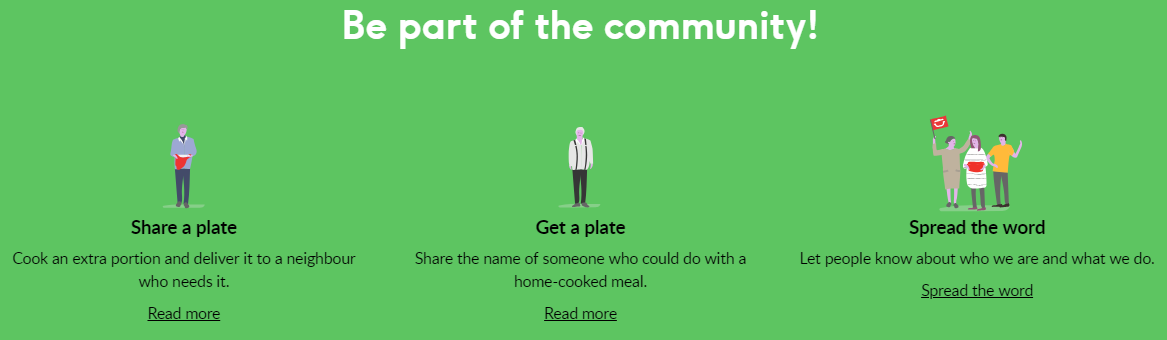 Jó gyakorlatok és esettanulmányok alkalmazási területenként  közösségfejlesztés: közösségi eszközmegosztás
A cél, hogy ideiglenesen vagy rövidebb időtartamra szükséges eszközöket kölcsönadhassanak egymásnak a regisztrált felhasználók. 
A Peerby holland portál lehetővé teszi a közösségek tagjai közötti eszközmegosztást, ingyen és bérleti díj fejében. 
A szolgáltatás weben és mobil alkalmazáson keresztül is elérhető. 
A tervek szerint egy speciálisan az applikációhoz kifejlesztett nyomkövetővel a tulajdonosok követni tudják majd az ismerősöknek, szomszédoknak kölcsönadott tárgyaik helyzetét, illetve elektronikus készülékeik használatát is.
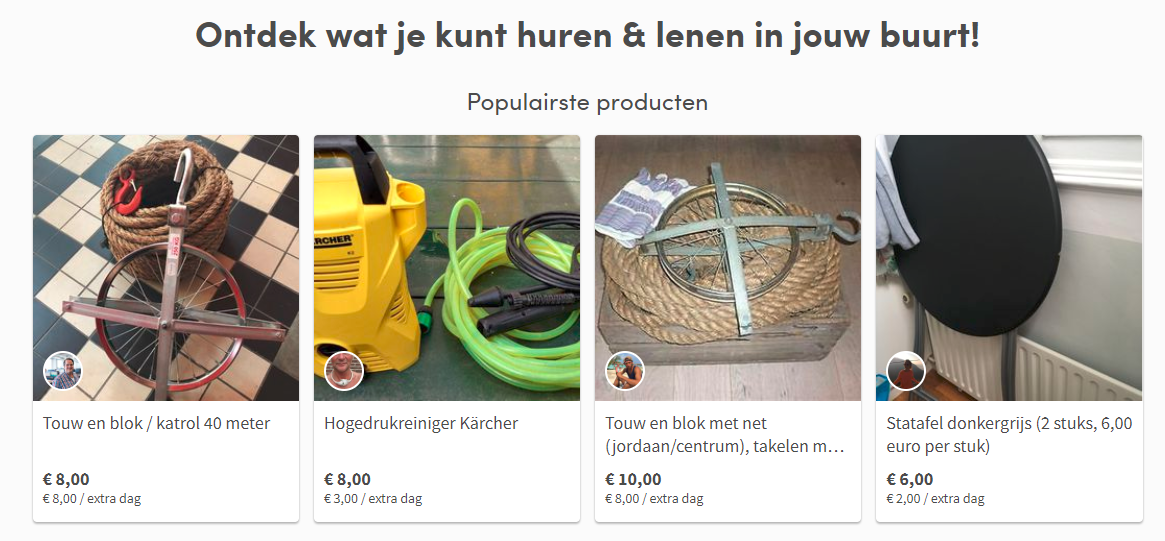 Jó gyakorlatok: miutcank.hu közösségépítő platform 1.
http://miutcank.hu - Lokális közösségépítő platform, ahol a szomszédok szívességeket kérhetnek és adhatnak, így pénzt és időt spórolhatnak.
A miutcank.hu egy olyan közösségi oldal és közösségépítő platform, amivel könnyedén megismerhetik egymást az egymás szomszédságában élők és felismerhetik a jó szomszédságban rejlő lehetőségeket. 
Regisztrálást követően lehetővé válik a szomszédságon belül eszközök, alapanyagok kölcsönzése, egymás kölcsönös kisegítése különböző ház körüli munkákkal, könnyen szervezhetők az adott környéket érintő társadalmi munkák, események, közös programok.
Csatlakozás után azonnal látható, hogy kik élnek a környéken és felfedezhető a szomszédságban élő emberek és lehetőségek.
A portálon lehet adni, kérni és szervezni, meg lehet ismerni a szomszédokat és ki lehet alakítani jószomszédi viszonyt a körülöttünk lakókkal.
Jó gyakorlatok: miutcank.hu közösségépítő platform 2.
Míg régen a falvakban a szomszédok jól ismerték egymást és mindenki kész volt a másik segítségére sietni, manapság ez gyökeresen megváltozott. 
A miutcánk.hu weboldalán a regisztrálók láthatják a többi, környéken élő lakost, akikkel azonnal felvehetik a kapcsolatot, és akár közös programokat is szervezhetnek a megadott érdeklődési köröknek megfelelően. 
Lehet közösen futni, kertészkedni – vagy egyszerűen csak bevásárolni menni, de gyakran szerveznek közös pikniket, miutcánk.hu szomszédfesztivált is. 
Felajánlhatjuk szakértelmünket, szolgáltatásainkat és akár eszközeinket is a környékünkön élőknek.
A kezdeményezés eredményei
több mint 40.000 felhasználó, közel 500 településről
több ezer fúrót és létrát osztottak már meg a látogatók, és az adatbázisunkban megtalálható hozzávetőleg 50 000 eszköz 
cseh irodalomszakértőre és pótnagymamára is találunk szívességi alapon
Jó gyakorlatok: közösségi részvétel
Bármely település lakó, akinek van egy jó ötlete, felteheti az adott weboldalra, ami közösségi segítséggel végül megvalósulhat. 
Az oldalon keresztül jelentkeznek az adott ötlet megvalósításához partnerek – főként városlakók, de akár cégek is – akik anyagi vagy kétkezi segítséggel, alapanyaggal, eszközökkel vagy az ötlet továbbfejlesztésével segítenek. 
Az így megvalósult ötletek végül a weboldalon kerülnek dokumentálásra. 
A kezdeményezés New Yorkból indult, ma már több településen működik.
Jó gyakorlatok : Somlói Okosutak – Virtuális borösvény 1.
A Somló vulkánja Magyarország legkisebb borvidéke. A bor mellett a természeti és az épített környezet, a kilátás, a történelmi és kulturális emlékek is különleges értéket képviselnek. Ugyanakkor a szolgáltatások színvonala, elérhetősége általánosságban alacsony színvonalú volt, hiányzott az összefogás, a stratégiai gondolkodás, a turizmusban rengeteg lehetőség kihasználatlanul maradt. 
A Somlói Okosutak programot a Somlói Borút Egyesület hívta életre, az alábbi célokkal:
Turisztikai értékek egységes rendszerbe foglalása - természeti-, kulturális- és épített örökség, szolgáltatások
Interaktív, GPS-szel is követhető túraútvonalak kialakítása
„Láthatóvá”, elérhetővé tenni a térséget a turisták számára
Közvetlen és közvetett bevétel generálása
Fejleszteni a közösséget, helyi hálózatokat építeni
Jó gyakorlatok: Somlói Okosutak – Virtuális borösvény 2.
Hogyan történik? – a projekt lépései
Tematikus fórumok a térség értékeinek feltárására a helyi érdekeltekkel, borászokkal, vendéglátósokkal, önkormányzatokkal, értékek. Ezeken a: 
látnivalók összegyűjtése, elhelyezése a térképen, túraútvonalak kijelölése
kisfilmek témájának, forgatókönyvének megbeszélése
szakértő/grafikus közreműködésével arculati elemek (logo, stb.) meghatározása
közösségi programok, rendezvények kitalálása, megtervezése.
Helyi túraútvonalak GPS-es bejárása, alaptérkép készítése, fotózás
Interjúk a szolgáltatókkal, borászokkal., egyes szolgáltatásokat bemutató anyagok elkészítése
Kisfilmek forgatása, szerkesztése
Térinformatikai rendszer elkészítése, adatokkal történő feltöltése
Telefonos applikációk elkészítése, tesztelése
Nyomtatott marketing anyagok, információs táblák elkészítése, kihelyezése
Jó gyakorlatok: YouTyúk, friss, kapirgálós tojás rendelés 1.
Jelenlévő vásárlói igényre épült a szolgáltatás, szabadon kapirgáló, boldog tyúkok tojta tojást bizony szinte lehetetlenség beszerezni a nagyvárosokban
2014 novemberben indult a YouTyúk nevű vállalkozás, amely a hagyományos termelésből származó tojást juttatja el fogyasztókhoz
A tyúkok örökbefogadhatók, így a fogyasztók tudhatják, melyik tyúktól származik a tojás, illetve a termelők is hozzájutnak a többlet költségek fedezéséhez. 
A szolgáltatás céljai:
minél több vidéki gazda/család számára legyen reális megélhetési lehetőség a becsületes munka, mellyel valóban egészséges, és magas minőségű élelmiszert állítanak elő
hogy a vásárlók már jelen lévő igényére magyar, és főként háztáji élelmiszer tudjon lenni a válasz, mindez nyomon követhetően, ellenőrizhetően, tisztán, és feddhetetlenül.
a bizalom újraépítése, és közös felelősségvállalás
Jó gyakorlatok: YouTyúk, friss, kapirgálós tojás rendelés 2.
Az eddig nehéz értékesítési körülmények között termelő gazdák terméke (tojás) olyan vásárlókhoz jut el, ahova eddig nem volt lehetséges
A Tyúkfoglalás folyamata a következő:
Szimpatikus gazda kiválasztása
Rendelni kívánt tojás mennyiség eldöntése
Átvevőponton kiválasztása
Tyúk örökbefogadás
Számlázás, fizetés
Tervezik, hogy 
cukrászdákat és pékségeket is ellátnak a minőséget garantáló YouTyúk-termékekkel
a saját földdel nem rendelkező termelőknek ellátják takarmánnyal, a helyi szántóföldi növénytermelők bevonásával
a szolgáltatás kiterjesztik friss vagy füstölt termelői húsárura és zöldség- és gyümölcsfélékre is
Jó gyakorlatok: Csíkszereda környéki kistermelők terményeinek értékesítése
- Facebookon kialakult közösség
- Cél: a megtermelt, de fölösleges javak értékesítése (sok esetben mennyiségtől függetlenül)
- Nem csak értékesítéssel kapcsolatos bejegyzések vannak, hanem sokszor a vásárlók teszik fel igényeiket
- Fokozatosan bővülő csoport, fokozatosan növekvő népszerűséggel
- Mára kialakult sok stabil, rendszeresen működő termelő-fogyasztó reláció
- Kifejezetten érték a vegyszermentes termék
Jó gyakorlatok: Szatyorbolt 1.
A Szatyorbolt egy vásárlói közösség, ami egy kötöttségek nélküli csoportot jelent, aminek tagjai véleményeikkel, javaslataikkal alakíthatják az áruk kínálatát, visszajelzést adhatnak a termékekről a termelőknek és a szervezőknek
A vásárlónak, a termelőnek és a szervezőnek ugyanaz a célja: egészséges, fenntartható élet, termelés és fogyasztás. 
A szolgáltatás biztosítja, hogy aki a Szatyorból vásárol tisztában lehessen azzal, hogy az adott a terméket ki és hogyan termelte, csomagolta, szállította.
Vásárolni a szolgáltatás által fenntartott boltban, valamint a webfelületen lehet. A weben történő vásárlás esetén rendelkezésre áll a kiszállítás, valamint a átvételi pontokon való átvétel.
Jó gyakorlatok: Szatyorbolt 2
A Szatyor szolgáltatás a következőket biztosítja:
Közvetlenül a termelőtől szerezi be az árut
Idény zöldségeket és gyümölcsöket árul, lehetőleg azok szabadföldi változatát
Lehetőség szerint helyi termelőkkel áll kapcsolatban, a rövidebb szállítás érdekében
Minimális csomagolás
Hetente frissen érkezett termékeket kínál
Környezetkímélő szállítás
Képzéseket, bemutatókat, gyakorlati műhelymunkákat
Te szedd magad akciók szervezése
Jó gyakorlatok: VeddEgyütt! Portál 1
A VeddEgyütt! portál a közösségi vásárok platformja, amely a termelők és a vásárlói közösségek lehetőleg önszerveződő módon egymásra találhassanak
Működésének alapja a közösségek összefogása, a tudatos vásárlás, a hazai termelők támogatása
A vásárok között böngészve megtalálható, hogy épp mikor, hol, melyik termelőtől lehet rendelni
A közösségi vásárok adott vásárlói közösségekhez, előre meghatározott időpontokra (vásáralkalmakra) kerülnek meghirdetésre.
Egy-egy vásáralkalomhoz több termelő is csatlakozhat, rendelést leadni a termelők által ezen alkalmakra meghirdetett termékkínálatra lehet
A rendeléseket termelőnként külön-külön kell megadni
A termelők által meghirdetett kínálat és a termékek árai is változhatnak vásárról vásárra, igazodva a szezonalitáshoz és a szállítási költségekhez
Jó gyakorlatok: VeddEgyütt! Portál 2
A közösségi vásárok csak akkor valósulnak meg, ha összejön annyi rendelés, amiért a termelőnek már megéri helybe vinni a közösséghez a termékeit.
A szolgáltatás mindenki számára nyitott, a vásárlók összefoghatnak, vagy saját maguknál létrehozhatnak átvételi pontot
A szolgáltatás nyitott minden Termelő felé, aki saját, minőségi terméket tud hozni.
A termelők is megszervezhetik a portálon saját vásárlói körüket, hogy egyszerűbben tarthassanak velük a kapcsolatot és csökkentsék a marketingköltségeket
A vásárlók is meghívhatják az általuk ismert termelőket, hogy mások is hozzájuthassanak a termékekhez és csökkenjen a logisztikai költség
Jó gyakorlatok: Zala-völgyi Nyitott Porták! 1
A Zala-völgye gazdái, helyi termék előállítói, agroturisztikai szolgáltatói 2018-ban partnerségre léptek egymással és létrehozták a Nyitott Porta rövid élelmiszerlánc csoportot
Az együttműködő tagok célul tűzték ki, hogy minőségi, helyben előállított termékekkel, színvonalas szolgáltatásokkal lássák el a környékbeli lakosokat, az ide látogató vendégeket
Az együttműködő gazdák legfontosabb vállalása, hogy rendszeresen hirdetnek meg nyitott napokat és eseményeket az érdeklődők, vásárlók számára
A meghirdetett időpontokról a www.nyitottportak.hu oldalon vagy a kapcsolódó Android mobil applikáción érhető ("Nyitott Porták - Zala-völgye") el aktuális információ
A portákat csak a megadott nyitott nap időpontokban és az események alkalmával lehet felkeresni
A nyitott napok időpontjaiban bejelentkezés nélkül is látogathatók a porták
Jó gyakorlatok: Zala-völgyi Nyitott Porták! 2
Az egyes porta eseményeknél ugyanakkor a porták a látogatást előzetes bejelentkezéshez köthetik, amelyet minden esetben jeleznek az esemény leírásánál!
Több gazda a megadott időpontokon túl is fogad vendéget külön bejelentkezés alapján, amelyről az érintett Nyitott Porta adatlapján olvasható információ
A nyitott napok alkalmával a portákon az "állandó kínálatként" feltüntetett elemeket kínálják.
Jellemzően saját termékekből vásárlási-, kóstolási lehetőség; ismeretterjesztés; bemutató; étkezés; megtekintési lehetőség
Minden portán érhető el ún. "alkalmi kínálat" is, amelyek a porták által szervezett eseményekhez kötődnek vagy előzetes egyeztetés alapján igénybe vehetők (falusi vendégasztal, termék feldolgozás bemutató, borvacsora, gyalogtúra szervezés, csapatépítő tréning szervezése, zenés est, disznóvágás)
Jó gyakorlatok: Ceglédbercel, okos falu
A négyezer lakosú Ceglédbercel számára fontos a régió híreinek, a lakosok számára érdekes és hasznos információk minél hatékonyabb célba juttatása, valamint a közbiztonság, és az itt élők komfortérzetének javítása, ezért több elemből álló Okos Falu programot indított:
nyolc egységből álló Full HD kamerarendszert épített ki a településen, amelyek a helyi rendőrség és polgárőrség ügyeleteihez továbbítják a frekventált közterületek képeit;
a két leglátogatottabb helyszínen WiFi hotspotot is létesített
Ingyenes mobilalkalmazást fejlesztett ki a helyieknek, és az odalátogató turistáknak a szükséges információk megszerzéséhez
helyi vállalkozók szolgáltatásai
település programkínálata
lakossági vélemények begyűjtése, szavazás
közérdekű információk azonnali közlésére, akár riasztás jelleggel 
rászoruló, idős lakosok jelzést tudnak majd adni egészségügyi vagy biztonsági vészhelyzet esetén
közösségi tér funkció, amelynek segítségével időpontot lehet foglalni a helyi szolgáltató intézményekhez
Tervek között szerepel 
környezeti szenzorok kihelyezése, amely segítségével energiahatékonyabbá válhat a közvilágítás, a gépjárműforgalom alakulásáról is hasznos adatokhoz lehet majd hozzájutni 
töltők kihelyezése az egyre terjedő elektromos autók számára
Jó gyakorlatok: közösségi házimunka közvetítő
ZAARLY 
Az alkalmazás segítségével a felhasználók a ház körüli munkákat menedzselhetik. 
A rendszerben regisztrált helyi kis szolgáltatócégekkel az alkalmazás felületén keresztül lehet kapcsolatba lépni, az online naptár segítségével megszervezhető a ház körüli munka, a beépített csevegő alkalmazáson keresztül bonyolítható a kommunikáció, a felhasználói felületen keresztül pedig biztonságosan kiegyenlíthető a számla. 
Az elvégzett szolgáltatás minősítésével a nem megfelelő szolgáltatást végző cégek és vállalkozók kiszűrhetők.
TASKRABBIT 
A szolgáltatás segítségével a felhasználók meghirdethetik a ház körüli munkáikat, és a munka elvégzésére szánt legmagasabb összeget, majd a munkát elvégezni szándékozó felhasználók licitálnak. 
A licit végén a munkát felajánló dönthet, kivel végezteti el a feladatot. 
A rendszerbe jelentkező munkavégzők tudását és hátterét ellenőrzik. Legnagyobb részük diákok, munkanélküliek, háztartásbeliek és nyugdíjasok köréből kerül ki. 
A szolgáltatáshoz okostelefon alkalmazás is készült.
Jó gyakorlatok: beteglátogatás mobileszközzel
A krónikus betegek mért adataikat (vérnyomás, pulzusszám, testsúly) továbbíthatják a kórház felé tv-készülékük segítségével 
Az adatok egy biztonságos hálózaton keresztül jutnak el a kórházba, ahol a számítógép automatikusan rögzíti és kiértékeli azokat. 
Amennyiben az adatok alapján szükséges, a rendszer azonnal kapcsolatba lép az egészségügyi személyzettel. 
A betegnek egy set-top boxra, internetkapcsolatra és megfelelő digitális mérőberendezésekre van szüksége a rendszer működtetéséhez. 
A biztosítótársaságokat külön szerződéssel vonták be a rendszerbe, amellyel az orvosok és kórházak költségeit fedezik – a megelőzés rendszere jóval költséghatékonyabb számukra, mint az akut kezelések finanszírozása.
Jó gyakorlatok: távegészségügyi szolgáltatás
A helyi egészségügyi szolgáltató célja mobiltelefonokon elérhető applikáció segítségével megfigyelni a krónikus betegségben szenvedők állapotát (cukorbetegség, magas vérnyomás, időskori demencia stb.). 
A különböző kóros állapotok megfigyelését erre fejlesztett mérőeszközökkel végzik, ezek adatait rögzíti az applikáció. 
A feldolgozás minden esetben egészségügyi intézmény keretei között folyik, és ha szükséges, az egészségügyi személyzet értesítése is automatikusan megtörténik. 
A projektben több szolgáltató cég is szerződött az állami egészségügyi ellátóval, szolgáltatásaik általában a személyre szabott megfigyelésen kívül vészhívó/riasztó lehetőséget is biztosítanak közeli hozzátartozók részére. 
Az igénybevevők elsősorban idős, krónikus betegek vagy demenciában szenvedők, illetve hozzátartozóik, akiknek életkörülményei és személyes biztonsága, biztonságérzete jelentősen javul a szolgáltatásoknak köszönhetően.
Gyakorlati jellegű kérdések 1.
Sorolja fel a vidékfejlesztés főbb területeit?
Hogyan változtatta meg a mezőgazdaság átalakulása a vidéki életkörülményeket?
Ismertesse a vidékfejlesztés fogalmát? (legalább egyet)
Mutassa be a vidékfejlesztés három fő területét?
Milyen területek határozzák meg a lakosság életminőségét?
Mutassa be a lakhatás, a jövedelemszerzés, a szolgálatások és a közösség kapcsolódását a vidék komfortosságához!
Ismertesse az EU által elfogadott Okos falu meghatározást!
Ismertesse az okos falu és a digitális megoldások kapcsolatát!
Mi határozza meg a digitális megoldások alkalmazását az okos felvak esetén?
Melyek a digitális megoldások fő alkalmazási területei a vidékfejlesztésben?
Gyakorlati jellegű kérdések 2.
Mutassa be a digitális megoldások alkalmazási lehetőségeit a közösségfejlesztésben!
Mutassa be a digitális megoldások alkalmazási lehetőségeit a jövedelemszerzésben!
Mutassa be a digitális megoldások alkalmazási lehetőségeit a szolgáltatásokban!
Melyek az okos város fejlesztési területei?
Hogyan kapcsolódnak az okos város fejlesztési területei az okos falu fejlesztés területeihez?
Sorolja fel a digitális megoldások előnyeit az egyes területeken!
Ismertesse a kapcsolód jogszabályok főbb területeit!
Ismertessen legalább egy jó gyakorlatot a közösségfejlesztés digitális megoldásai közül!
Ismertessen legalább egy jó gyakorlatot a jövedelemszerzés digitális megoldásai közül!
Ismertessen legalább egy jó gyakorlatot a szolgáltatások digitális megoldásai közül!
Fogalomtár 1.
Vidékfejlesztés
Olyan tág fogalom, amely magában foglalja az összes fontos kérdést, ami a vidéki emberek és térségek kollektív vitalitására vonatkozik, úgy mint oktatás, egészségügy, lakáskérdés, közigazgatás és berendezkedés, a vezetésre és irányításra való képesség, valamint a kulturális örökség, csakúgy, mint a szektorokhoz kapcsolódó és az általános gazdaságügyi kérdések. (Partnerships for Rural Development, OECD, Head of Publications Service, OECD 2, rue André- Pascal, 75775 Paris Cedex 16, Preance, 1990)
Többdimenziós folyamat, aminek célja a fenntartható módon integrálni a gazdasági, szocio-kulturális és környezeti célokat. (EU LEADER Initiative in Ireland: Evaluation and Recommendations (Kearney, B.—Boyle, G.E.—Walsh, J.A. (1994), Dublin, Department of Agriculture, Agriculture House)
Fenntartott és fenntartható, gazdasági, szociális, kulturális és környezeti változás megtervezett folyamata az egész közösség hosszú távú jólétének növelésére. (Local Partnerships for Rural Development The European Experience, Moseley, Malcolm J. (2003), CABI Publishing)
Okos falu (EU)
„Az okos falvak olyan vidéki közösségek, amelyek innovatív megoldásokat dolgoznak ki helyi problémáik kezelésére. Már meglévő helyi erősségekre és lehetőségekre építve kezdenek neki területük fenntartható fejlesztésének. A gazdasági, szociális és környezeti stratégiáik kidolgozásában és kivitelezésében részvételi megközelítést alkalmaznak, előmozdítják az innovációt, és hasznosítják a digitális technológiákban rejlő lehetőségeket. Az okos falvak társulnak és együttműködnek más vidéki vagy városi közösségekkel és szereplőkkel. Az okos falu stratégiák épülhetnek már meglévő kezdeményezésekre, és különböző köz- és magánforrásokból nyerhetnek támogatásokat.” (Pilot Project SMART Eco-Social Villages, 21 February 2019, Brussels)
TAG-ek
#vidékfejlesztés
#smartvillages
#okosfalu
#smartcity
#okosváros
#SmartMobility
#SmartEnvironment
#SmartPeople
#SmartLiving
#SmartGovernance
#SmartEconomy
#Sharingeconomy
#közösségigazdaság
#Mezőgazdaság4.0
#ipar4.0
#turizmus
#e-közigazgatás
#gdpr